College of Arts and Sciences
Spring Assembly 2018
Dean Eric M. Eisenberg
Things to Celebrate!
USF very likely to join UF and FSU as preeminent in the state
CAS outperforming all of our goals and metrics
Most talented, most diverse undergraduate class in our history
Most productive year in research and scholarship
Overwhelming success in tenure and promotion process
Florida legislature made a huge investment this year in student financial aid
Identified as a top young university (founded post 1950) and                       hosting the Times Higher Education Summit in June
More Things to Celebrate!
Enrollment in the college remains strong at all levels
48% of total USF undergraduate headcount
53% of the total university student credit hours (SCH) 
Online Enrollments continue to increase at all levels and leads                  the university
33% of the Tampa campus online SCH 
26% of CAS undergraduate SCH
Freshmen retention rates continue to be outstanding at over 90% 
Four and six-year graduation rates greatly exceed expectations 
Over 65% four-year and 75% six-year graduation rates
Student Success
Degrees awarded at all levels have increased along with enrollment                            and progression success
Bachelor degrees trending over 4,000 total 
Masters at nearly 400 degrees
Doctoral degrees tracking to be well above last year’s numbers of 119 Ph.D.’s 
Nearly 50% of the undergraduate degrees and over 40% of the graduate degrees                 are awarded in the Board of Governors Areas of Strategic Excellence 
High Impact Practices
CAS continued to be a leader in high-quality experiential education 
13 departments offer coordinated, faculty-led internships
CAS doubled the number of Service Learning courses
CAS accounts for 52.53% of Tampa undergraduate research
Study Abroad increased by 15% to 761 students
THANK YOU FOR ALL OF YOUR HARD WORK TO MAKE THIS HAPPEN!!
Comings and Goings
In 2017, 25 new CAS faculty were hired (current total of 595 faculty)
Effective August 2017: 
12 faculty were tenured and promoted to Associate Professor 
13 promoted to Full Professor
6 Instructors promoted to Instructor II
5 promoted to Instructor III
Faculty Retirements
Mark Amen, Associate Professor, School of Interdisciplinary Global                       Studies, May 2017
Sue Bartlett, Instructor II, Economics, May 2018
Elizabeth Bird, Professor, Anthropology, August 2018
Arthur Bochner, Distinguished University Professor, Communication,                        August 2018
Carlos Cano, Associate Professor, World Languages, August 2017
Paul Cromwell, Professor, School of Public Affairs, December 2018
Carolyn Ellis, Distinguished University Professor, Communication,                           August 2018
Gordon Fox, Professor, Integrative Biology, May 2018
Susan MacManus, Distinguished University Professor, School of                 Interdisciplinary Global Studies, May 2018
Faculty & Staff Retirements
Betty Moss, Instructor II, English, May 2017
Philip Motta, Professor, Integrative Biology, May 2018
Darrell Slider, Professor, School of Interdisciplinary Global Studies,                       November 2017
Elaine Smith, Instructor I, English, August 2018
Graham Tobin, Professor, School of Geosciences, December 2017
Harry Vanden, Professor, School of Interdisciplinary Global Studies, May 2017
Linda Whiteford, Professor, Anthropology,  August 2018
Mary Ann Wengyn, Academic Program Specialist, Physics, December 2017
EACH OF THESE INDIVIDUALS LEFT AN INDELIBLE MARK ON USF!
In Memoriam
Jim Strange, Distinguished University Professor, Religious Studies, 1938-2017
Jogindar S. Ratti, Professor, Mathematics & Statistics, 1935-2017
Cheryl Graham, Fiscal and Business Specialist, Chemistry, 1961-2017
Yvonne Eisenhart, Office Manager, Philosophy, 1953-2017
Joan Pynes, Retired Professor, School of Public Affairs, 1957-2017
Jacob “Jake” Caflisch, III, Professor Emeritus, World Languages, 1938-2017
Darrell Fasching, Professor Emeritus, Religious Studies, 1944-2017
Richard Gagan, Retired Associate Professor, Sociology, 1940-2017
Faculty Awards
Distinguished University Professor
Roger Ariew, Philosophy
Faculty Outstanding Research Achievement Award
David Arbesu, World Languages
Arthur Bochner, Communication
Jay Hopler, English
Ylce Irizarry, English
Manh-Huong Phan, Physics
Ghanim Ullah, Physics
Sameer Varma, Cell Biology, Microbiology & Molecular Biology
Faculty Awards
Outstanding Graduate Faculty Mentor Honorable Mention
Jonathan Rottenberg, Psychology
Outstanding Community-Engaged Teaching Award
Roberta Baer, Anthropology
Outstanding Undergraduate Teaching Award
Fenda Akiwumi, School of Geosciences
Kelli Burns, Zimmerman School of Advertising and Mass Communications
Nathan Johnson, English
Marleah Dean Kruzel, Communication
Susan MacManus, School of Interdisciplinary Global Studies
Heather Sellers, English
Erica Toothman, Sociology
Faculty Awards
Other Awards
Johnny El-Rady, 2018 Kosove Distinguished Undergraduate Teaching                           and Service Award, Cell Biology, Microbiology and Molecular Biology
Robin Ersing, 2018 Distinguished Service Award, School of Public Affairs
Ylce Irizarry, Jerome Krivanek Distinguished Teaching Award, English
Staff Award Recipients
CAS Staff Awards:
Stephanie Hill							Melissa Lee
Kelly Pearson							Darlene Corcoran
Tiffany Ferrer							Patricia Garcia
Michelle Jahn							Jenny Tavery
Leigh Anne Blackwell					Theresa Lewis
Jimmy Suarez							Elizabeth “Sheela” Fernandez
Erin Ives								Sharon Addy
Ryan Sabean

CAS Recipients of the USF Outstanding Staff Award:
Bruce Smith							Tiffany Ferrer
Anthony Iannelli 						Denise Marks
Research
CAS faculty have been very successful in securing external research funding. 
Faculty within the CAS have secured 180 external awards to date: 
105 non-federal and 75 federal 
The corresponding awards dollars received is $15.8 million with                           $4.2 million in non-federal and $11.5 million in federal awards
CAS research expenditures also continue to rise. As of the March 2018 closeout CAS research expenditures have exceeded $11 million with federal comprising over $10 million of these expenditures.
The College of Arts and Sciences effective F&A rate, a key USF research metric, remains one of the highest within the                   university with an average F&A rate 27.6%.
Research
Internal awards in 2017
Of the 50 travel applications currently under review by the CAS Faculty Development Committee, 30-35 are expected to be funded for the spring cycle 
A second call for proposals will be made in July in anticipation of a fall                 2018 funding cycle
In 2017, CAS Office of Research Support supported 4 equipment proposals to date and has provided matching funds for an additional 6 USF-ORI EAIG applications. 
Commitments year-to-date total ~$160K with an additional $70K in                 matching funds from individual faculty and departments.
Community Engagement and Partnerships
Over 125 College-wide events in the 2017-2018 academic year!  Highlights include: 
The Trail Blazers Lecture Series celebrated its 40th anniversary 
Frontier Forum Lecture Series brought in Scott Friedman (Beatles Expert); Wesley Lowery                   (Black Lives Matter Expert and Journalist) and Ellen Prager (Marine Biologist & Author) 
Humanities Institute sponsored “Humanities and Hops” in Seminole Heights, quarterly book              groups, and a Shimberg Health Sciences event inspired by Harry Potter and Medicine
Dept. of Mathematics and Statistics premiere R. Kent Nagle Lecture featured Colin Adams, Ph.D., and his work on topology – and awarded its first recipient for the R. Kent Nagle Endowed Scholarship
The Botanical Gardens took their annual Taste of Honey event to a new level and incorporated                       a garden luncheon into the event
The new Institute on Russia hosted Marvin Kalb (Journalist) and Former U.S. Ambassador                               to Russia, John Beyrle
The Dept. of English was a major sponsor at the Association of Writers and Writing Programs
Development
The College of Arts and Sciences Unstoppable Campaign goal: $19,311,125.  
As of April 26, 2018, we have raised a total $26,895,430, at 137% of goal.  
We expect to exceed CAS’ stretch goal of $27,000,000 before the end of this fiscal year.
14,085 donors contributed to the college to support student success and research. 
THANK YOU FOR YOUR SUPPORT!
Budget Outlook FL SUS
Professional and Graduate Degree Excellence Program
Additional $10 million
Total $60 million
Performance Based Funding (results expected later this summer)
Additional $20 million in state funding
Total $560 million
State’s share $265 million
Universities share $295 million
Preeminence Funding – $20 million
FY2019 Budget Outlook for Florida SUS 
Increased Bright Future Program
$520 million (record high)
Academic Scholars – 100% tuition + $300 books
Medallion Scholars – 75% tuition
Available for summer term
Increase need-based financial aid program
Provides support for an estimated 236,724 students
Average award  = $1,155
World Class Faculty & Scholar Program
Additional $20 million
Total $91 million
Budget Outlook CAS
FY2019 Budget Outlook for CAS
Approved 1xonly funding for class size initiative
20 new 9mo Visiting Instructors (ENG, MTH, WLE, COM, PSY)
Total $1,056,250 (includes salary & benefits)
Strategic Changes in 2017-2018
New Budget Model for CAS (gives departments greater flexibility and control)
Recurring E&G Base Budget
Initiated meetings with Dept. Chairs re: recently vacated faculty lines
Reserved faculty rate/positions for searches with hire date eff: Fall 2019
Start-up must be considered collectively for SNSM searches
Rolling approvals for faculty searches from Academic Affairs (earlier                 start for CAS depts.)
FY2019 Operating Budget
Plan, Prepare and Approval process will be a summer task for CASDO                        and academic departments
Increase transparency and accountability
Strategic Changes in 2017-2018
Created an integrated office of Communication, Community and Global Engagement to better tell our story to all interested stakeholders
New USF strategic plan under development that will better reflect CAS interests
Launched two new research institutes
USF Institute on Russia (Golfo Alexopolous)
Institute for the Advanced Study of Culture and the Environment (Charles Stanish)
Challenges
Promoting the USF brand beyond the region
Competing for (and retaining) talent at a higher level                         (difficult and expensive)
Modernizing and maintaining our research infrastructure
Building new facilities and updating the ones we have
Preserving our cultural commitment to diversity while raising standards
Doing a better job of communicating CAS faculty achievements
Attracting major donors to make transformational gifts to support  the work of the College
More Challenges…
Pending Budget Items
Faculty promotions (FY2018 and FY2019)
GA minimum increase (FY2018 and FY2019)
Faculty/Staff salary increases
New PhD programs (year 4 of 4 for SOC, HTY, SIGS)
Start-up in arrears
Preparing for the Next ASCENT
Rebranding (SPARK)
Consolidation
Investing in Excellence
Research infrastructure
World Class Scholars
Increased inclusion and engagement
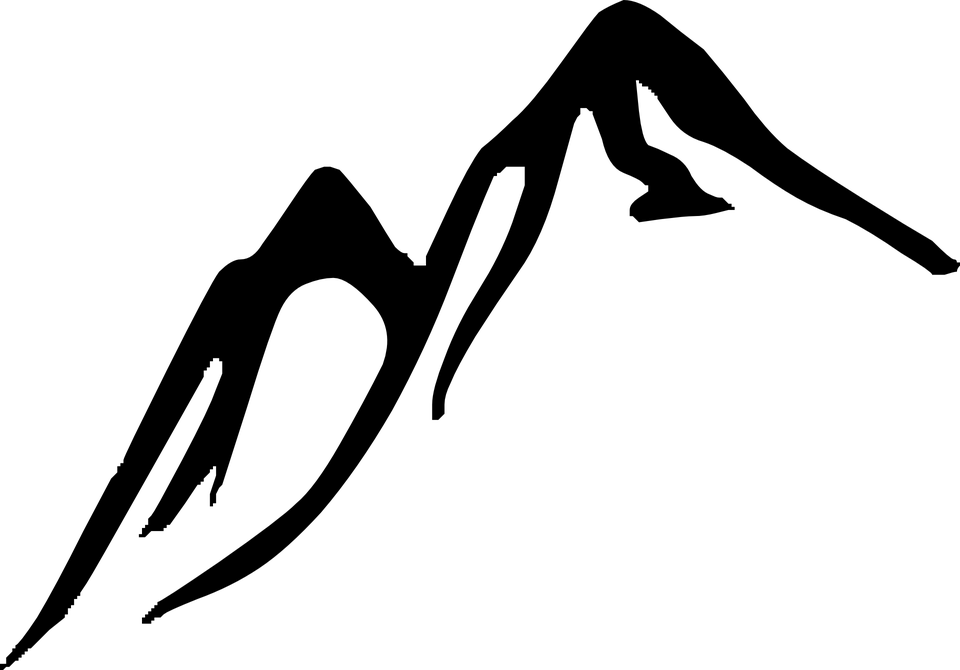 College of Arts and Sciences
QUESTIONS?